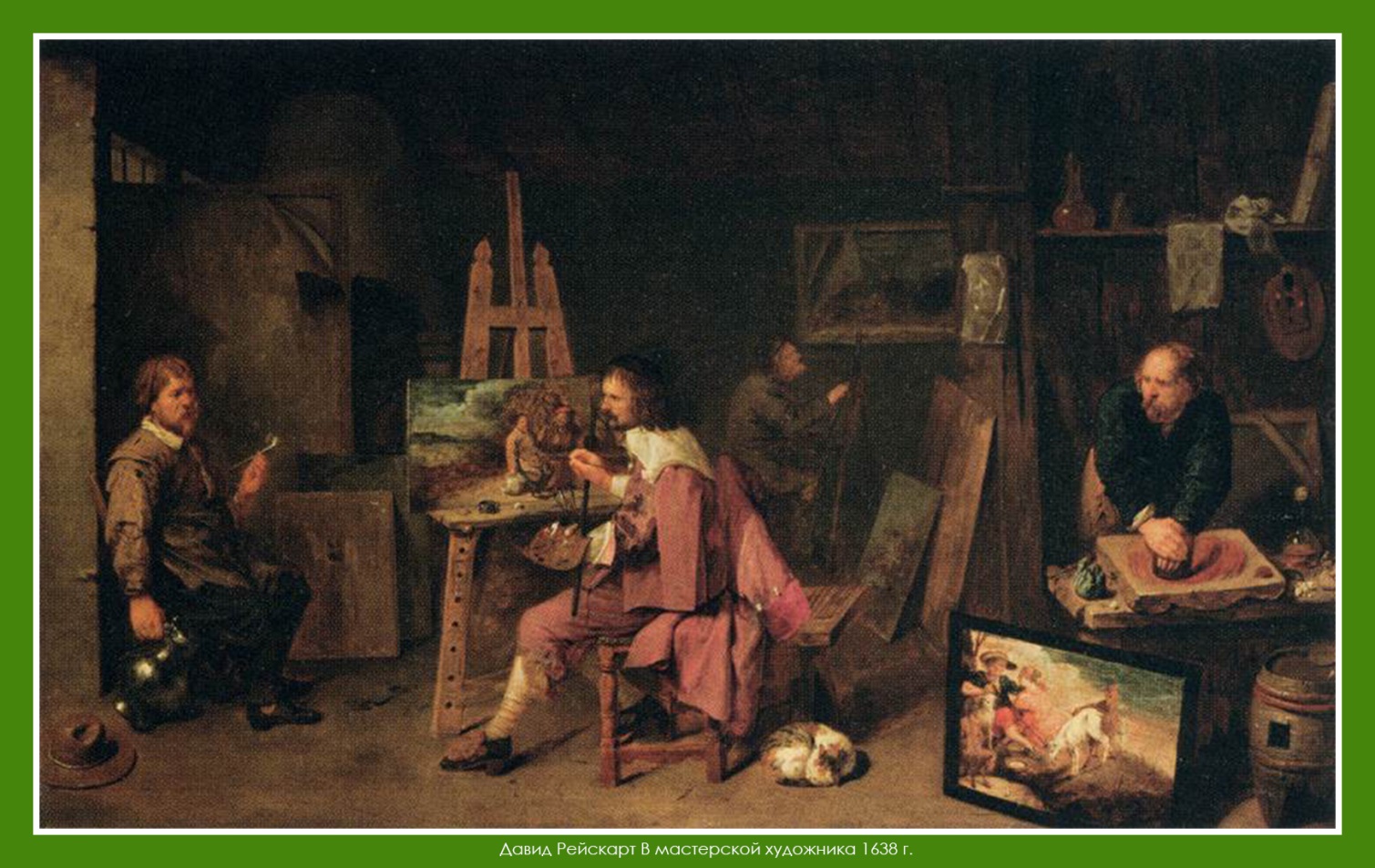 МАСТЕР-КЛАСС
УЧУСЬ У МАСТЕРА


ФОМИНА АРИНА РАФАТОВНА
УЧИТЕЛЬ ИЗО И МХК 
 Г.ВЫБОРГ
МБОУ «ГИМНАЗИЯ»
Мастер-класс – это открытая педагогическая система, позволяющая демонстрировать новые возможности педагогики развития и свободы, показывающая способы преодоления консерватизма и рутины.





Селевко Г.К. Педагогические технологии на основе дидактического и методического усовершенствования УВП. – М. : НИИ школьных технологий, 2005. -288 с.
Мастер-класс – это форма занятия,  которая характеризуется не сообщением новых знаний, а способом самостоятельного их построения с помощью всех участников занятия.
МАСТЕР

происходит от ст.-франц. meistre, от лат. magister «мастер, хозяин», далее от magis «больше» из magnus «большой, крупный»;

квалифицированный работник,
специалист, достигший высокого искусства в своём деле,
человек, который умеет хорошо, ловко делать что-нибудь, мастак.
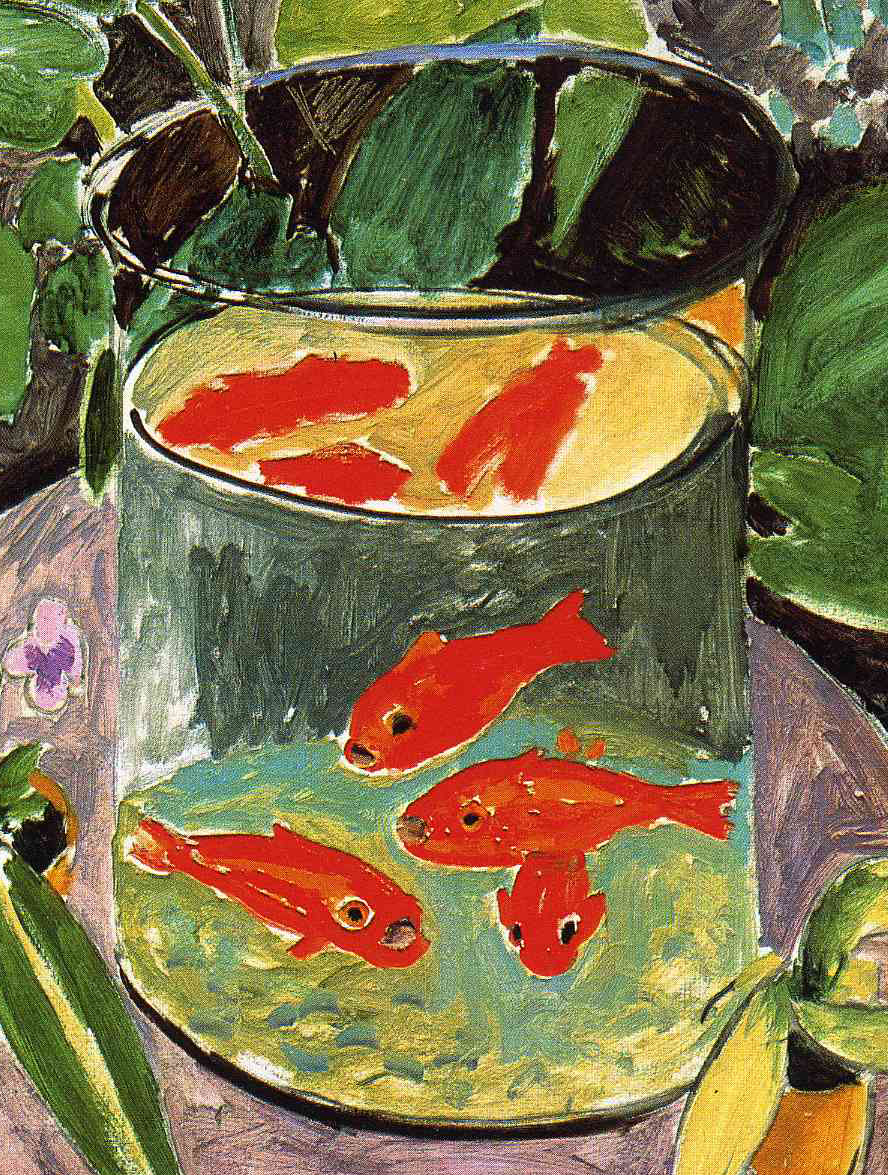 АНРИ МАТИСС . КРАСНЫЕ РЫБЫ.
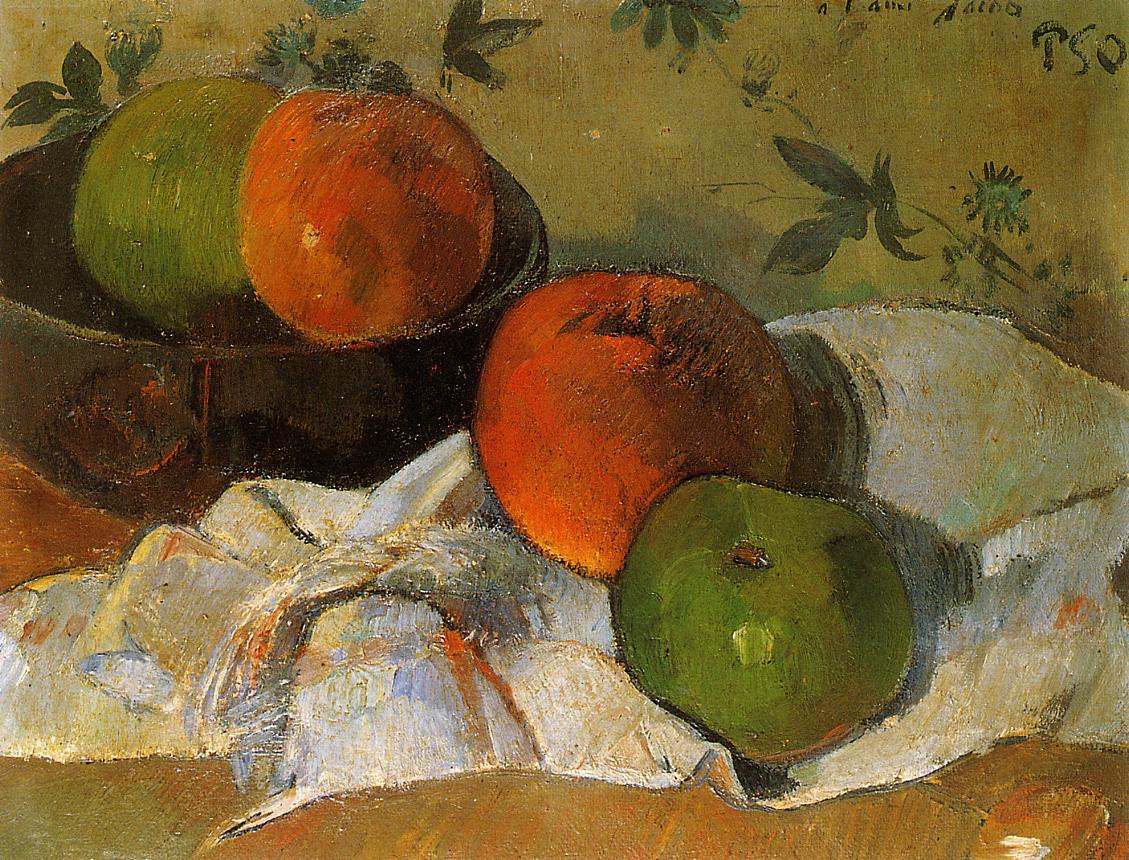 ПОЛЬ ГОГЕН. ЯБЛОКИ В ЧАШЕ.
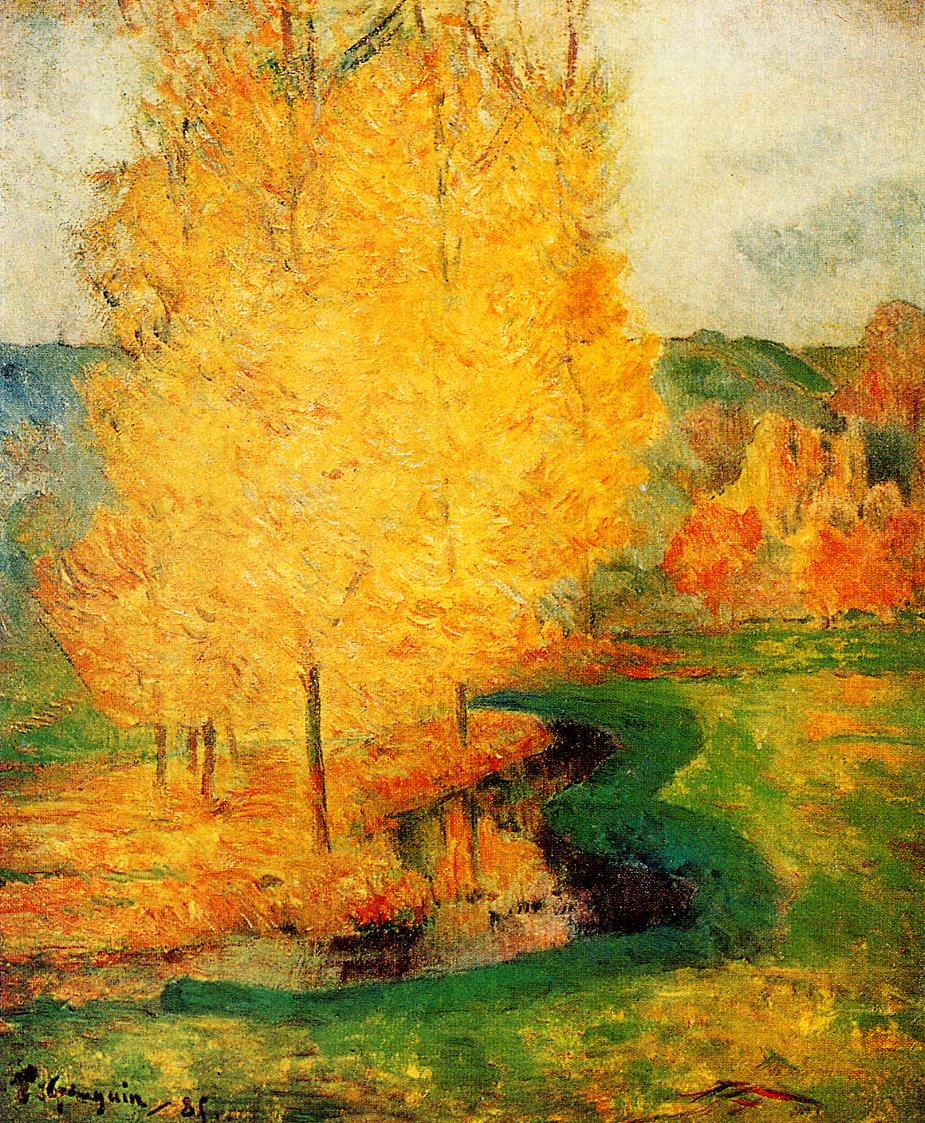 ПОЛЬ ГОГЕН. У РУЧЬЯ, ОСЕНЬ.
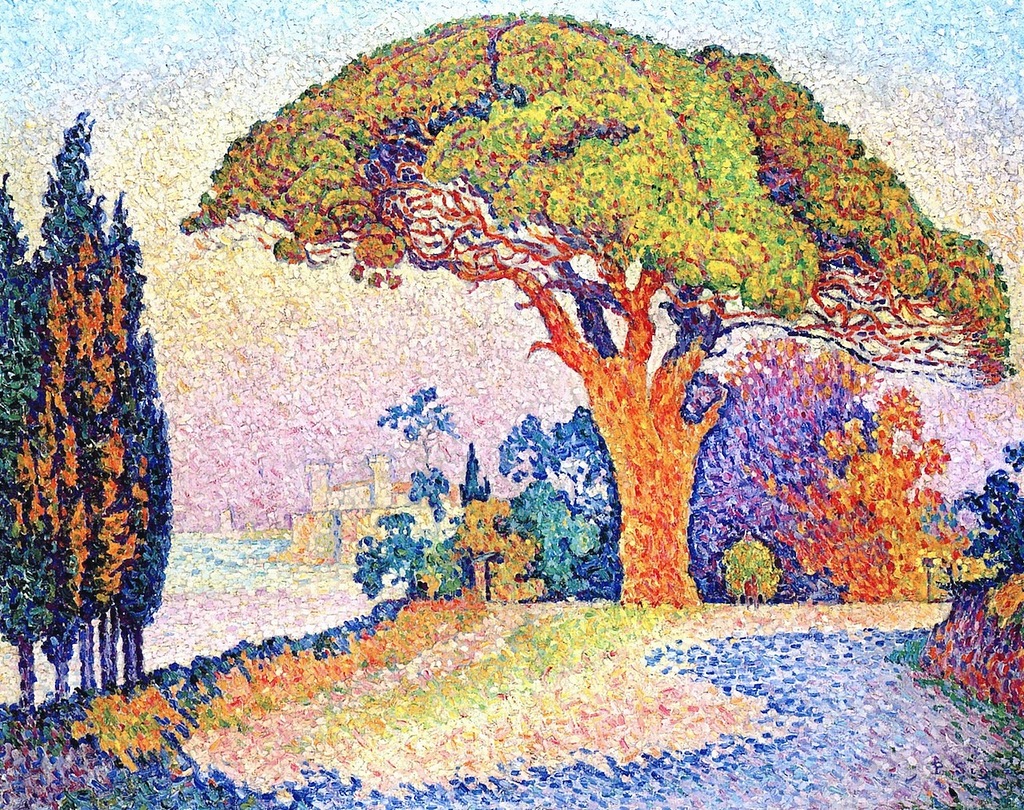 ПОЛЬ СИНЬЯК.СОСНА.
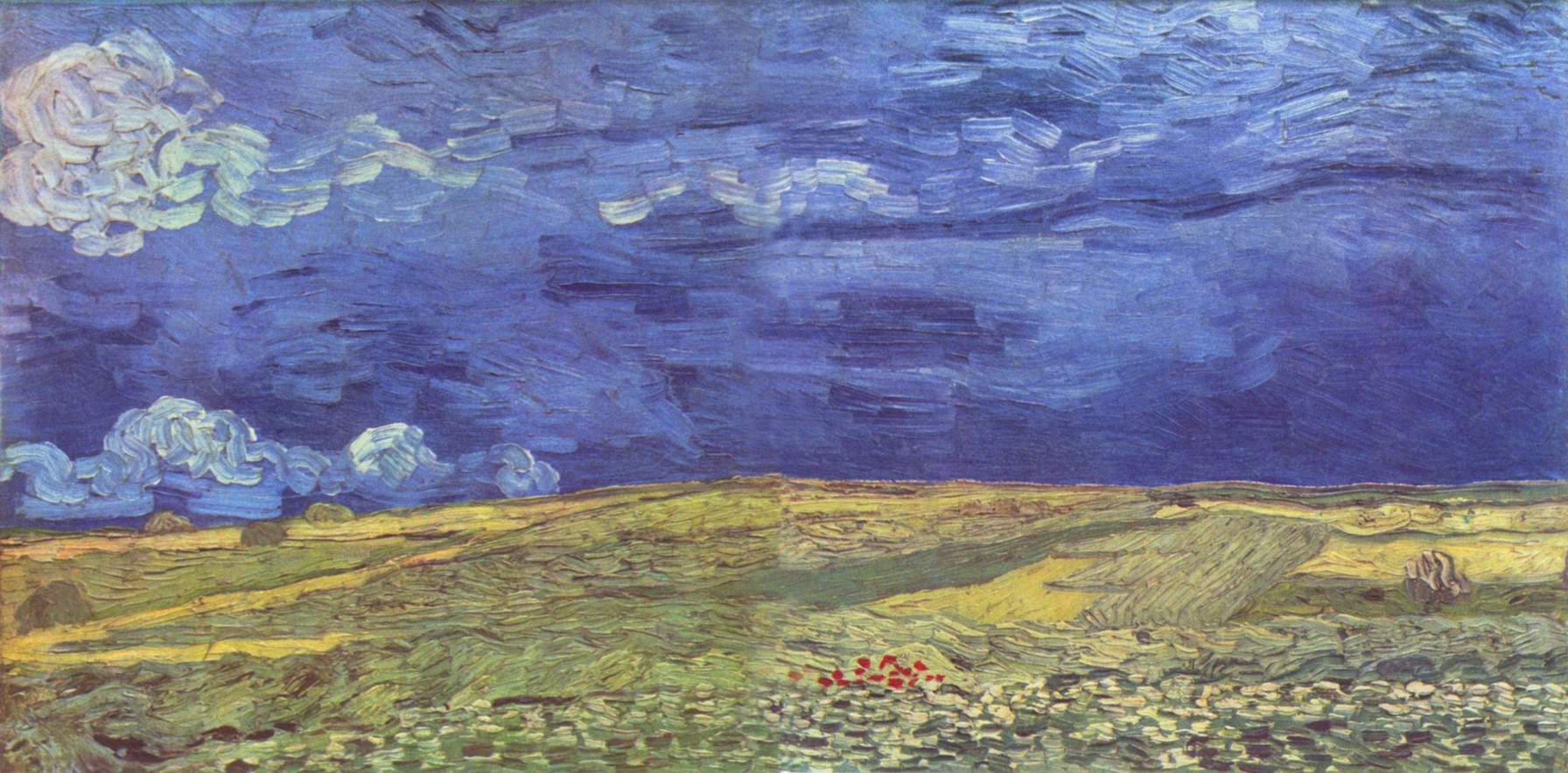 ВАН ГОГ. ПОЛЕ ПОД ГРОЗОВЫМ НЕБОМ.
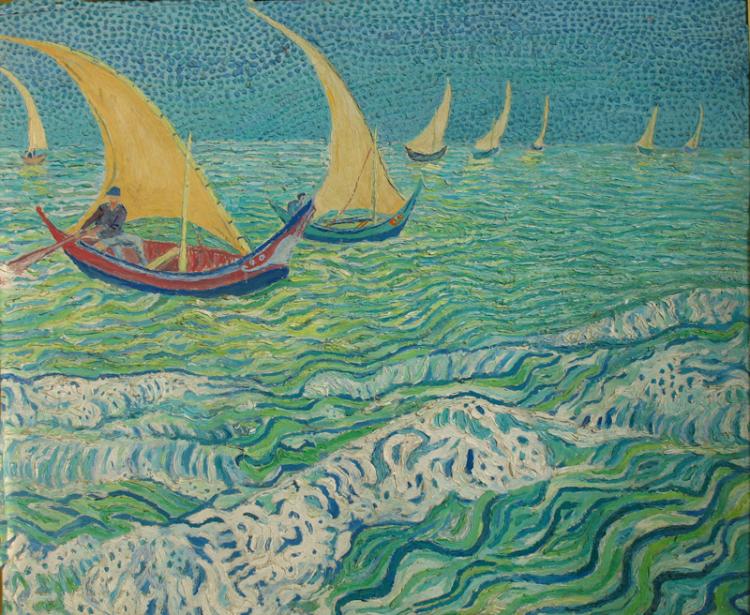 ВАН ГОГ. МОРЕ В СЕН-МАРИ.
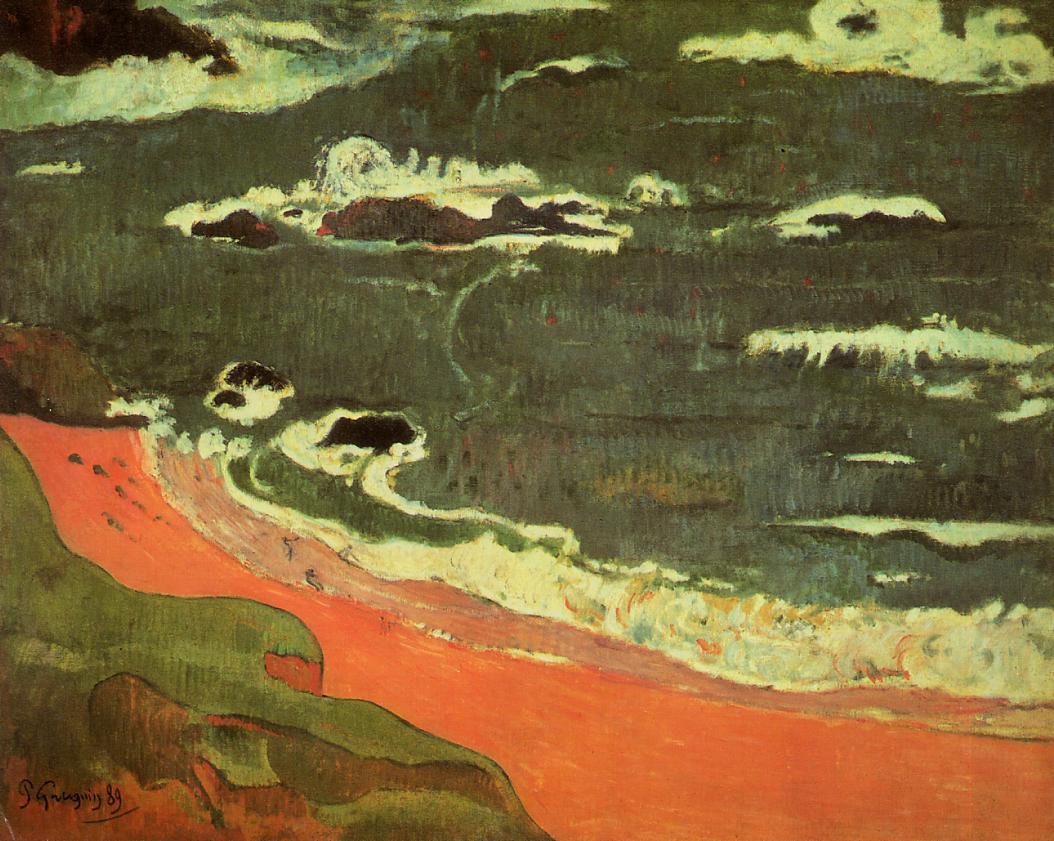 ПОЛЬ ГОГЕН. ПЛЯЖ В ЛЕ ПОУЛДУ.
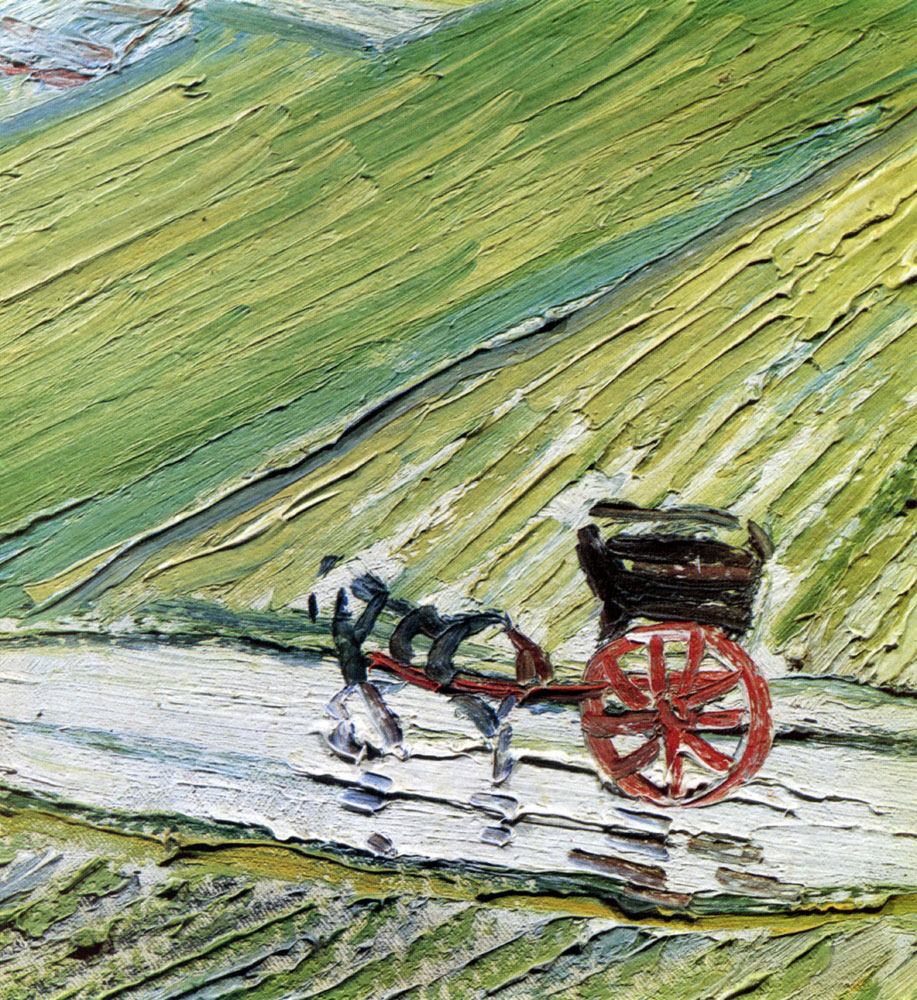 ВАН ГОГ. ДОРОГА В ОВЕРЕ.
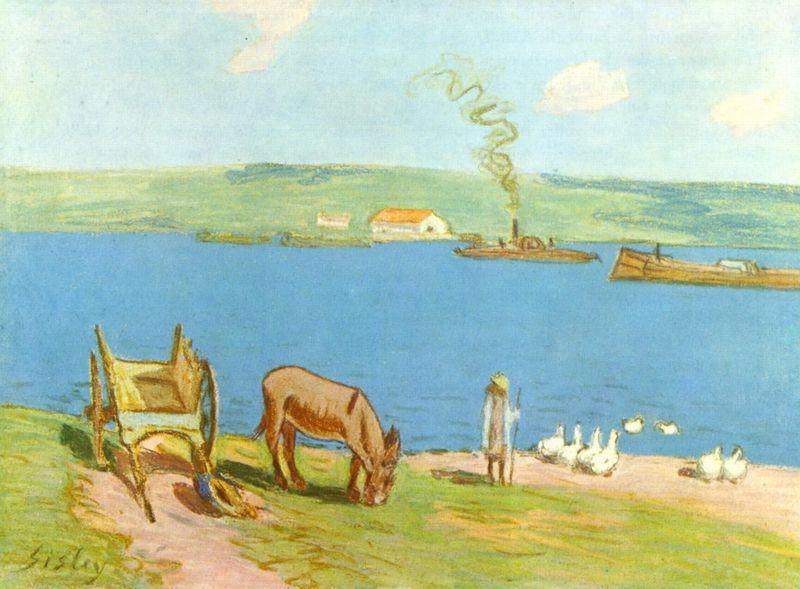 А.СИСЛЕЙ.БЕРЕГ
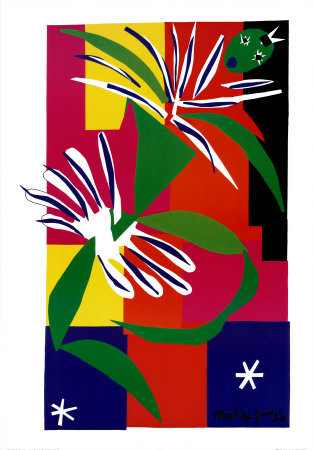 А.МАТИСС. ТАНЦУЮЩАЯ КРЕОЛКА.
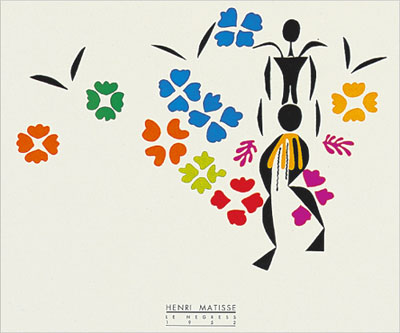 А.МАТИСС. КОЛЛАЖ.
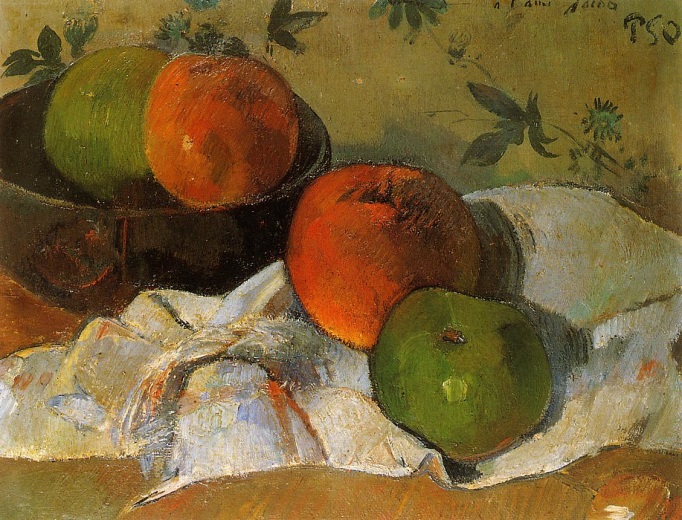 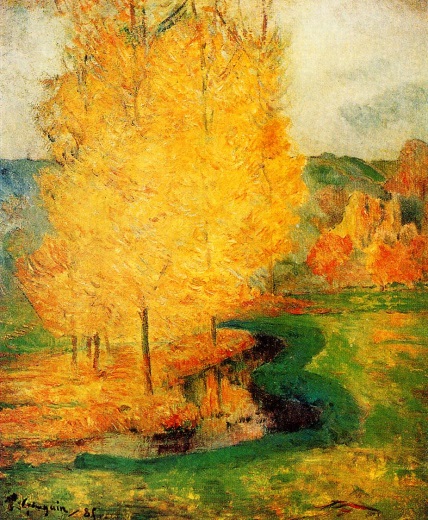 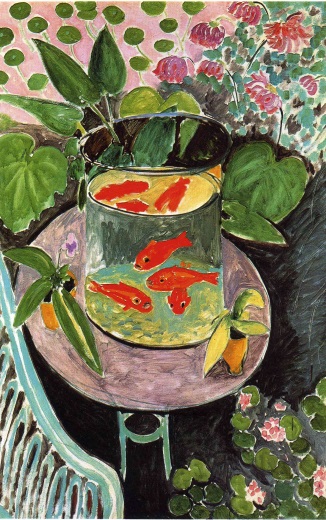 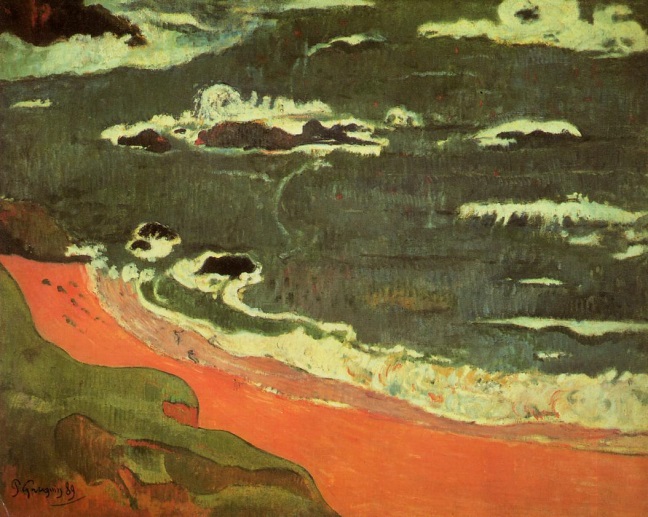 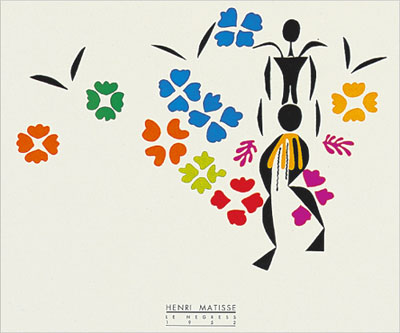 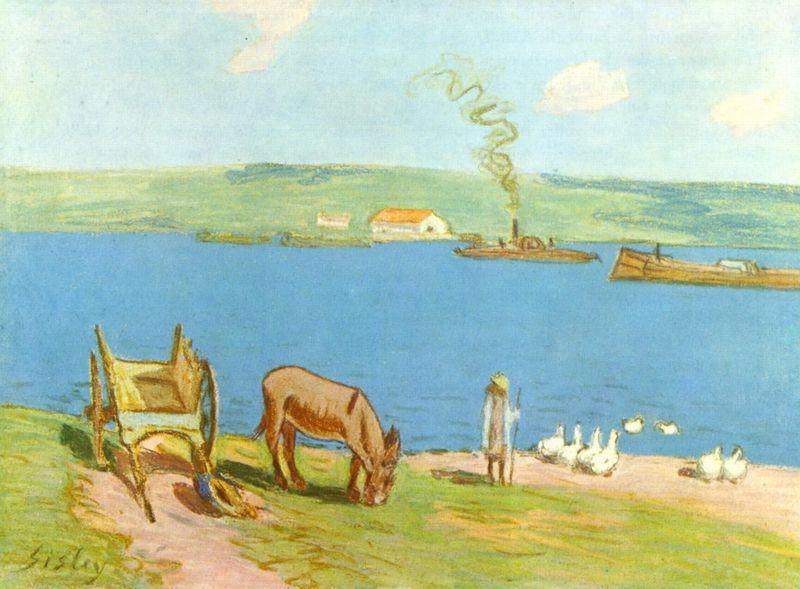 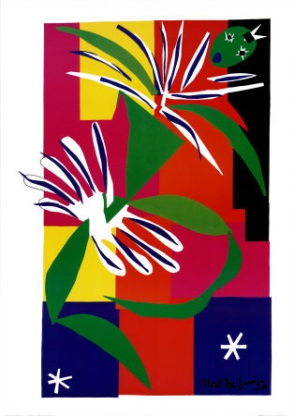 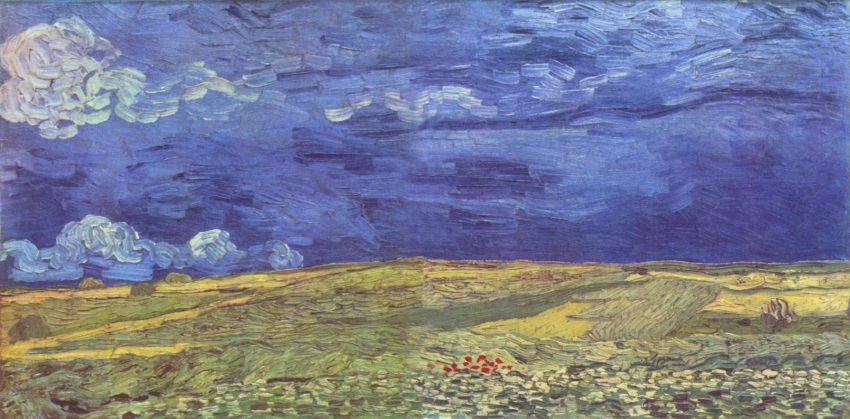 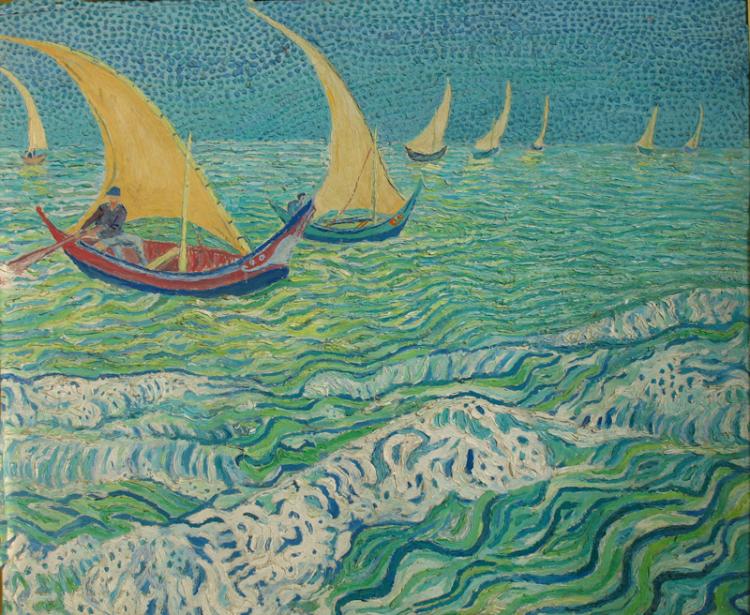 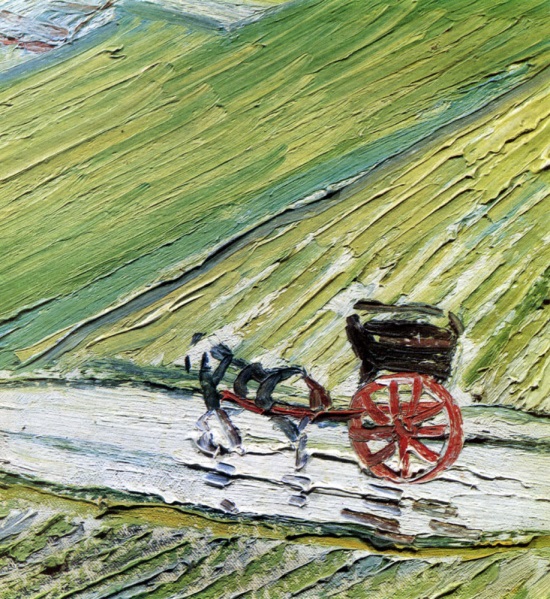 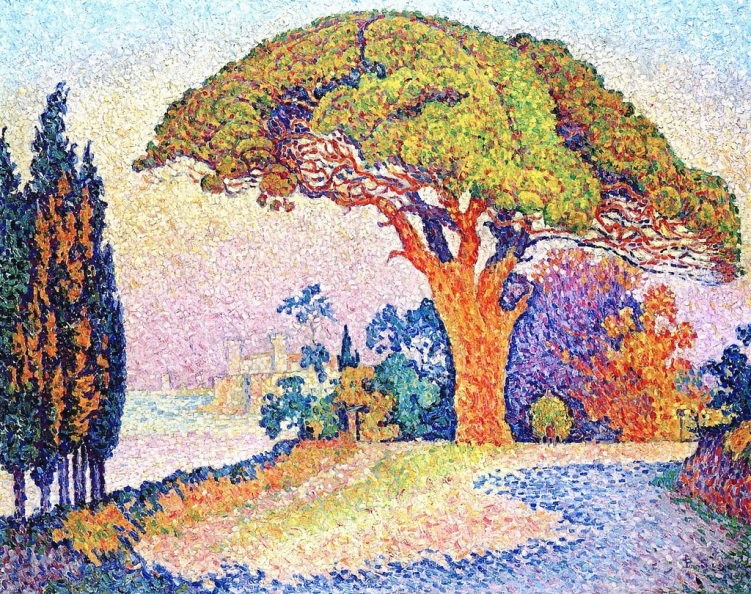 ПОЧЕМУ ДЕТИ ВЫБИРАЮТ ЭТИ КАРТИНЫ?
ПРОСТО
ЯРКО
УЗНАВАЕМО
«И Я ТАК СМОГУ!»
У МАСТЕРА ЕСТЬ:
• ЛИНИЯ
ШТРИХ                                   

• ПРОСТРАНСТВО
• ФОРМА
• РИТМ
• КОНТРАСТ


• МАЗОК 
(цветовое пятно)
• ЦВЕТ
ЦВЕТОВОЕ ПЯТНО
С ПОМОЩЬЮ КИСТИ МАСТЕРА ПРЕОБРЕТАЕТ ФОРМУ, КОТОРУЮ МЫ СНАЧАЛА УЗНАЕМ, 
А ПОТОМ «ЧИТАЕМ».
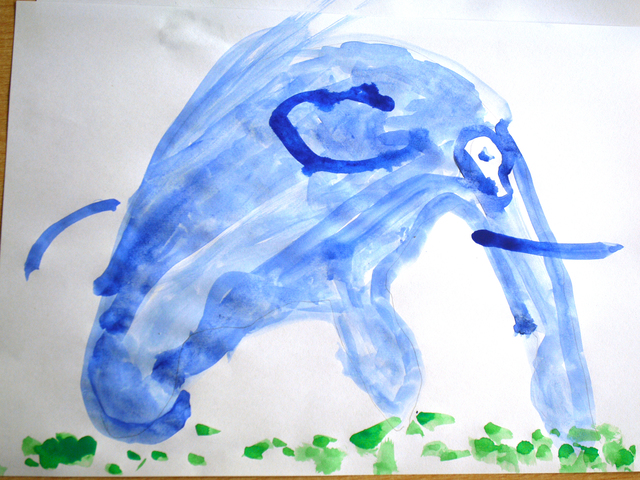 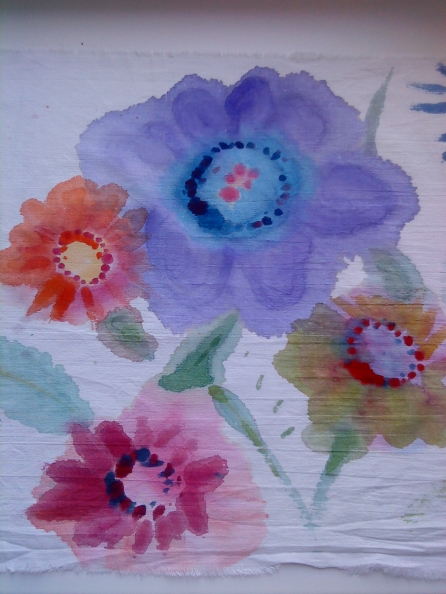 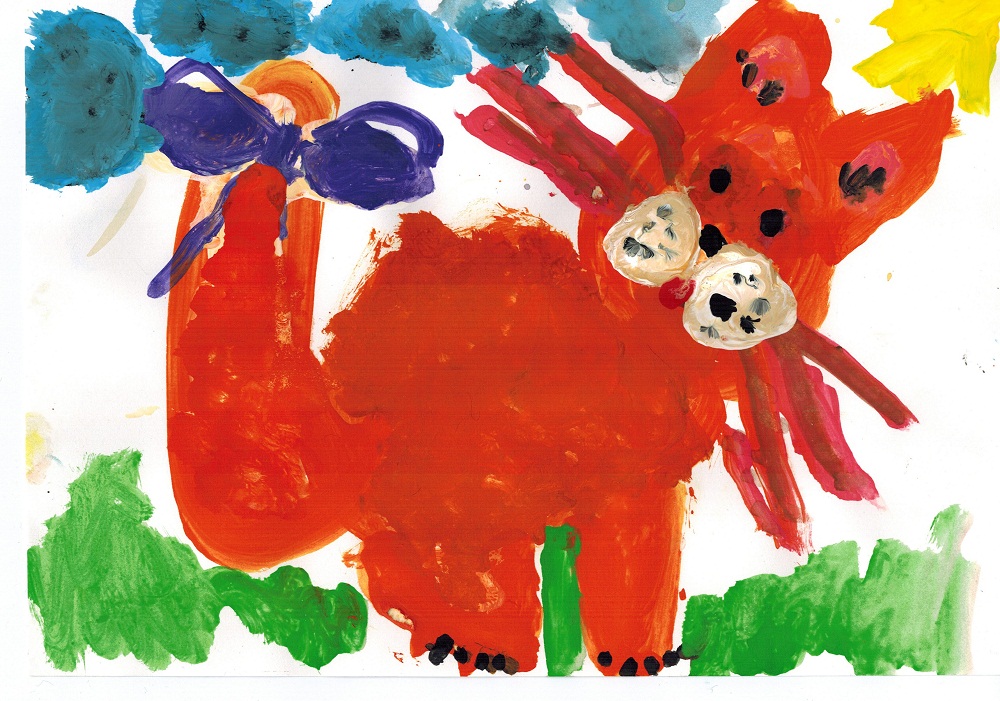 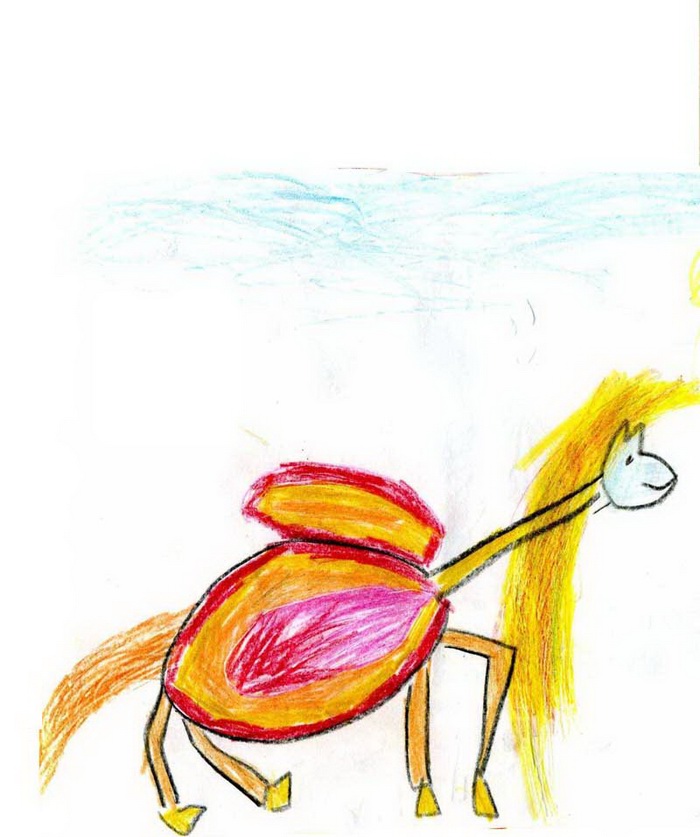 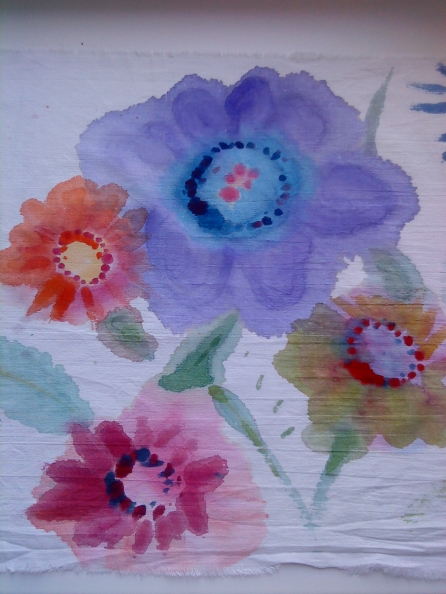 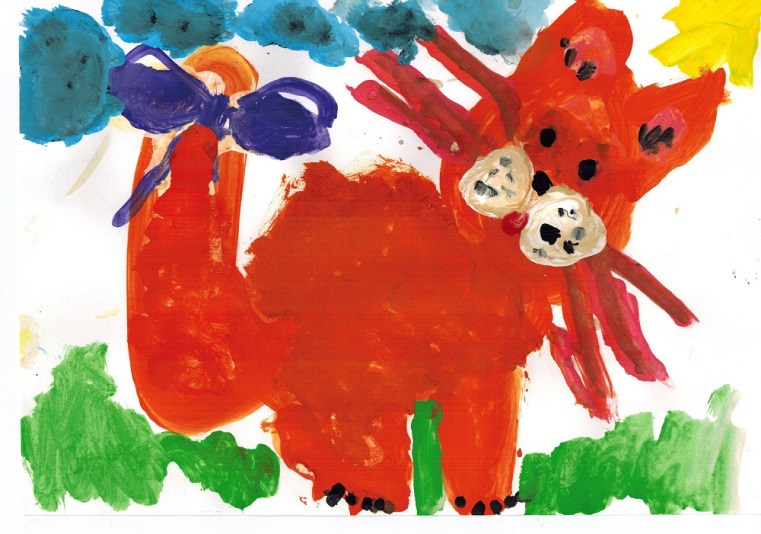 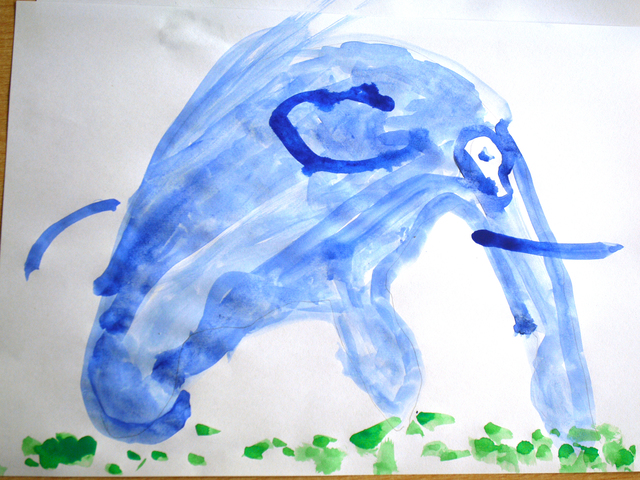 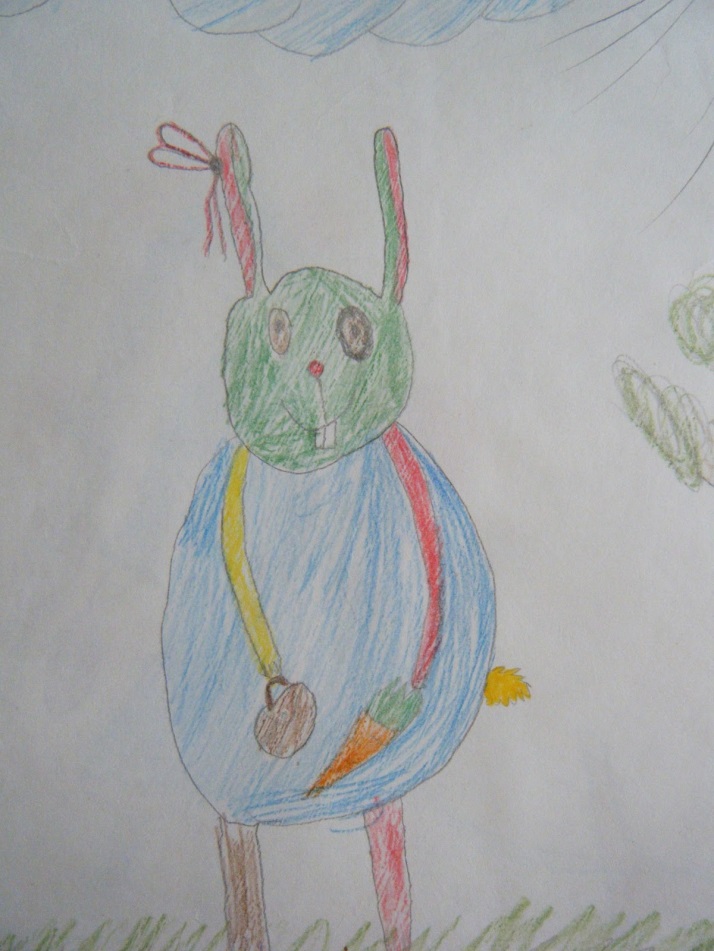 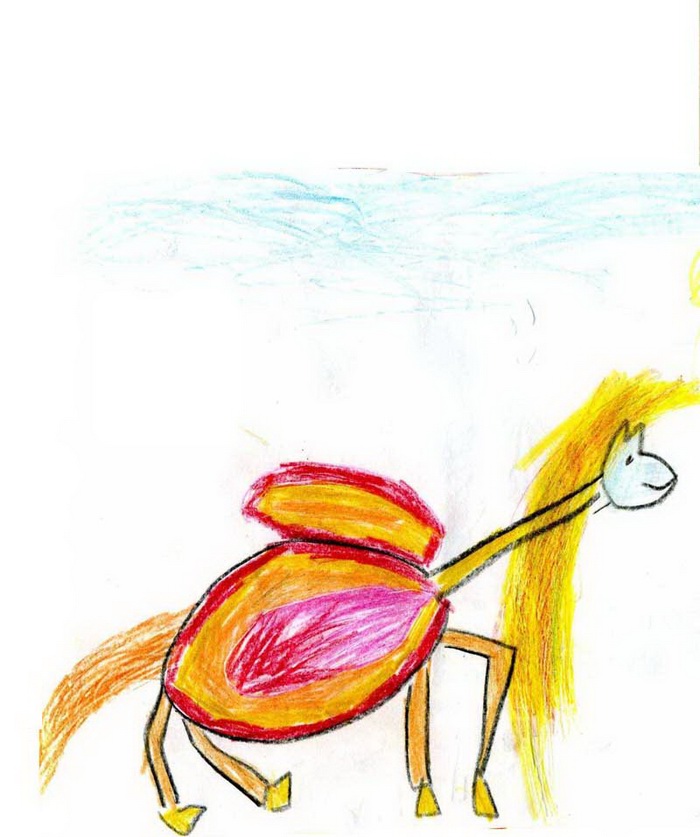